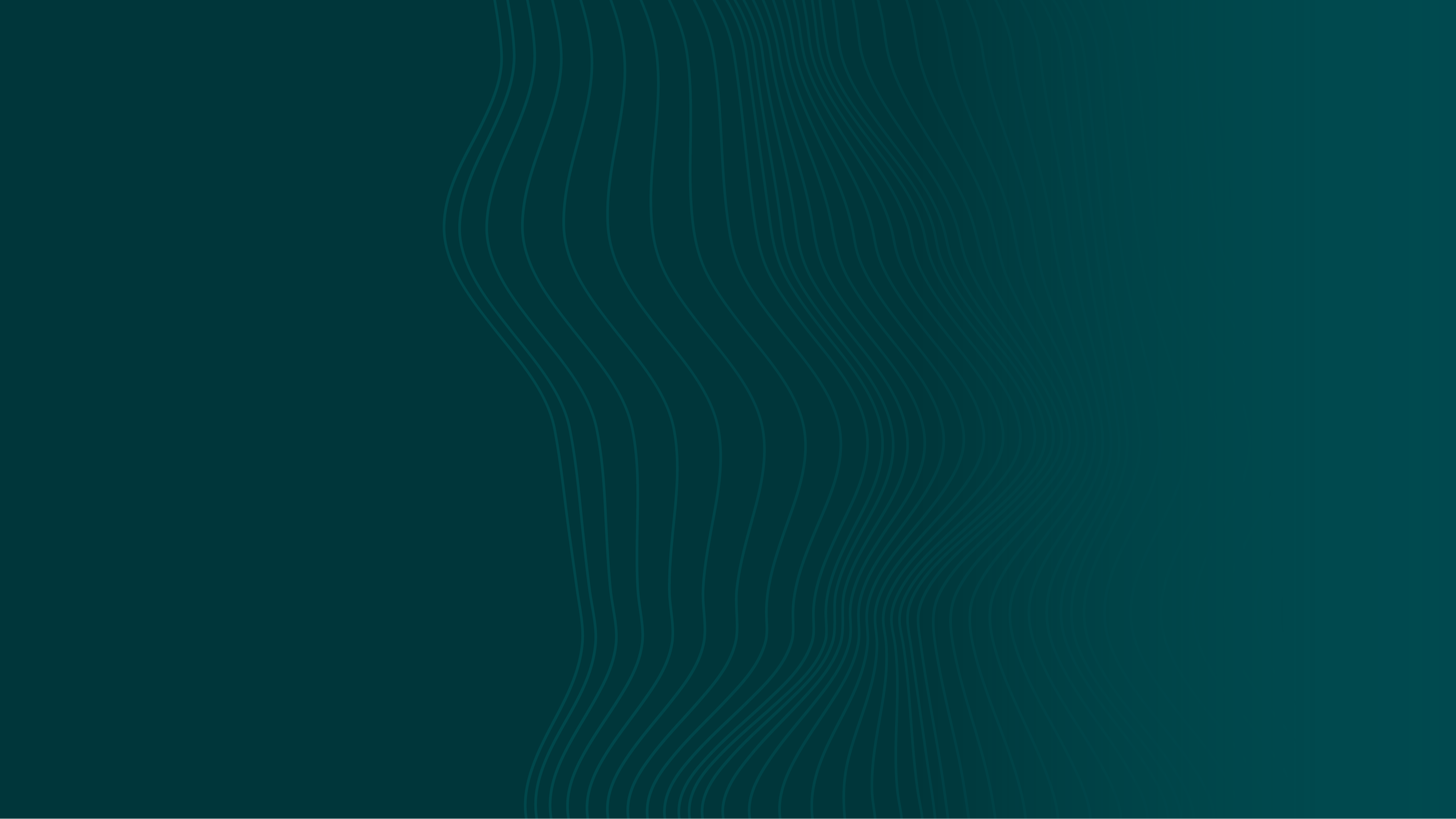 Modul 7
De officielle kostråd
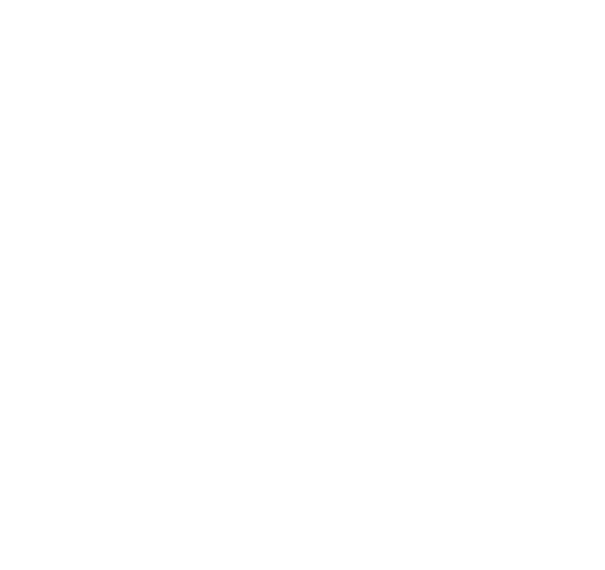 Januar 2023
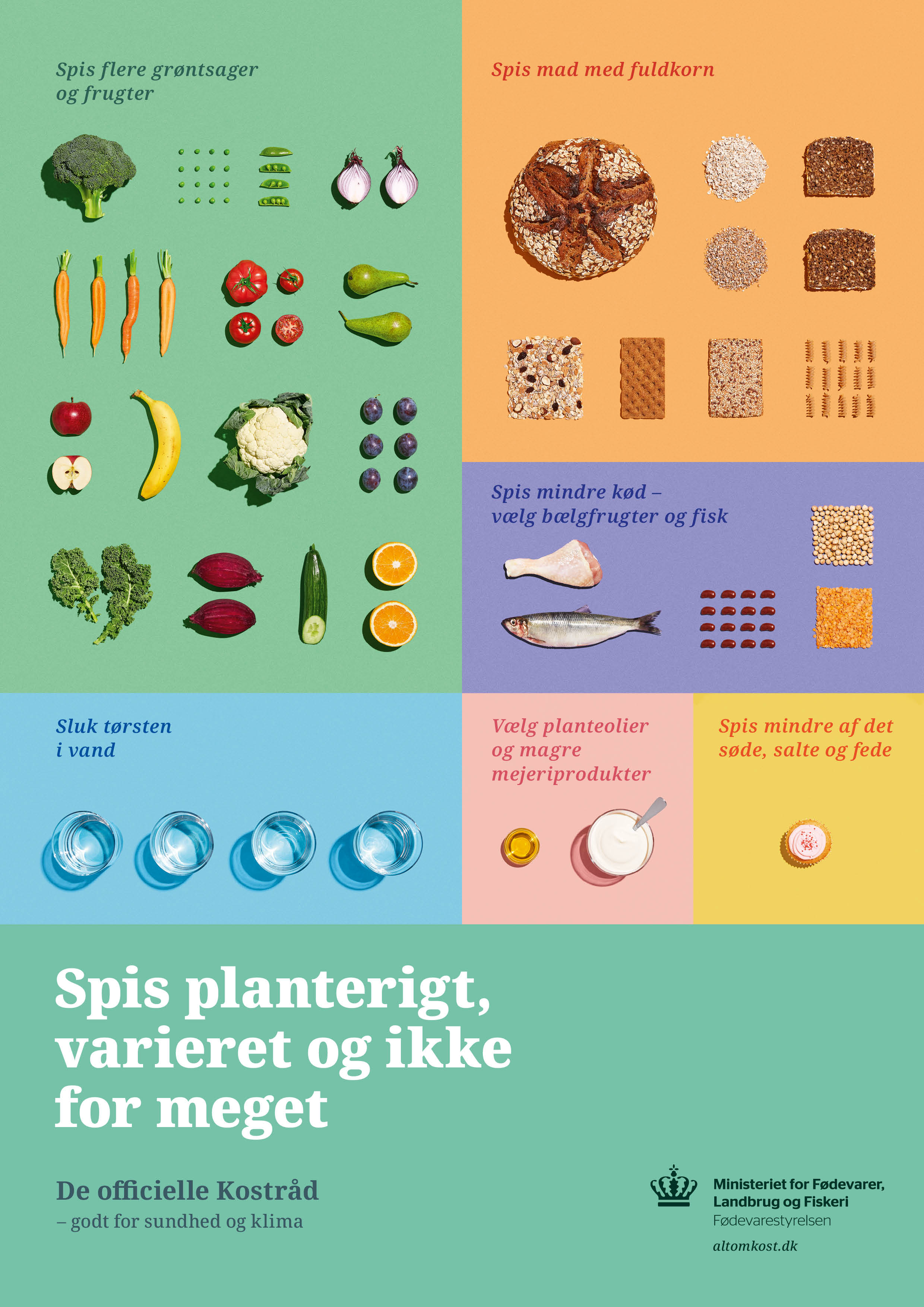 De officielle kostråd- godt for sundhed og klima
Offentliggjort januar 2021
Gælder alle raske i alderen 2-64 år

Supplerende kostråd til:
Personer 65+
Vegetarer inkl. æg og mejeriprodukter
Gravide og ammende
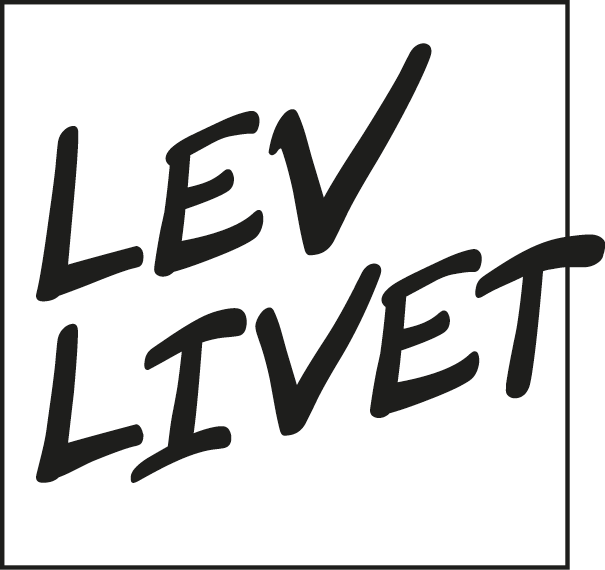 [Speaker Notes: De nye officielle kostråd – godt for sundhed og klima er en del af regeringens samlede klimaindsats.
Danskernes forbrug af fødevarer er en væsentlig kilde til CO2-udledning, og det har derfor betydning, hvad vi kommer i indkøbskurven og på tallerkenen.
Mange danskere vil gerne bidrage til et mere klimavenligt forbrug.
Men der er brug for vejledning om, hvordan man kan spise både sundt og klimavenligt.

Evidensen for kostrådene findes i rapporterne:
Evidensgrundlaget for danske råd om kost og fysisk aktivitet. DTU Fødevarestyrelsen; september 2013. 
Råd om bæredygtig sund kost. Fagligt grundlag for et supplement til De officielle Kostråd. DTU Fødevarestyrelsen; februar 2020.

Når man har diabetes, tager anbefalingerne for mad og drikke udgangspunkt i de officielle kostråd, dog med diabetesspecifikke hensyn som det fremgår i det følgende.]
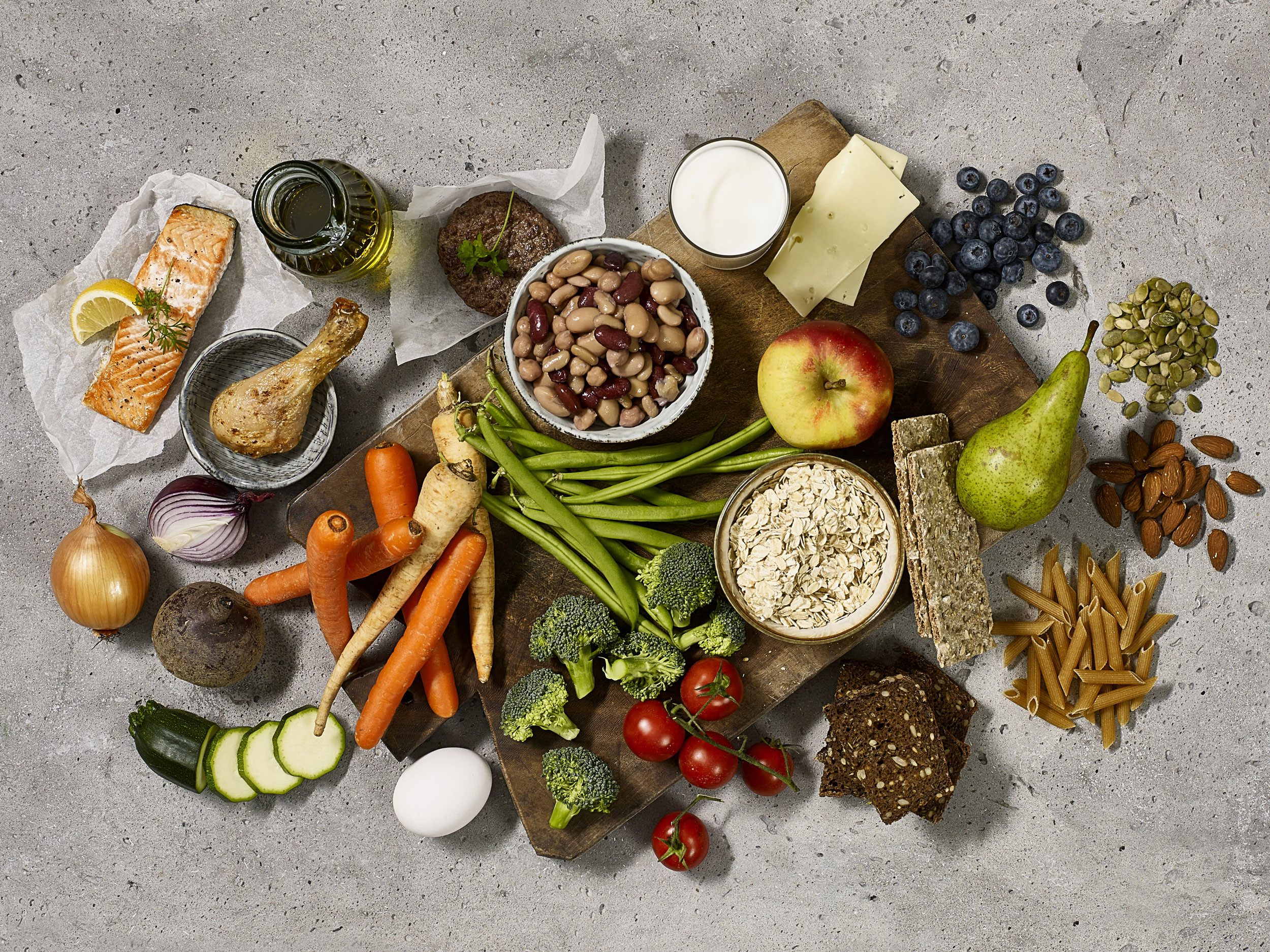 Spis planterigt, varieret og ikke for meget
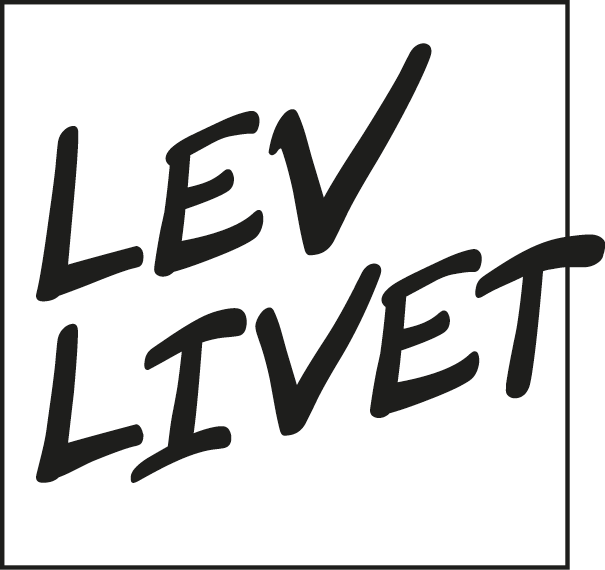 [Speaker Notes: Når man spiser planterigt, varieret og ikke for meget, er det godt for både sundhed og for klimaet.
I vejledning og undervisning kan det være vigtigt at skelne mellem, hvilke råd der primært omhandler sundhed, og hvornår det er klimahensyn, der ligger til grund for anbefalingen.]
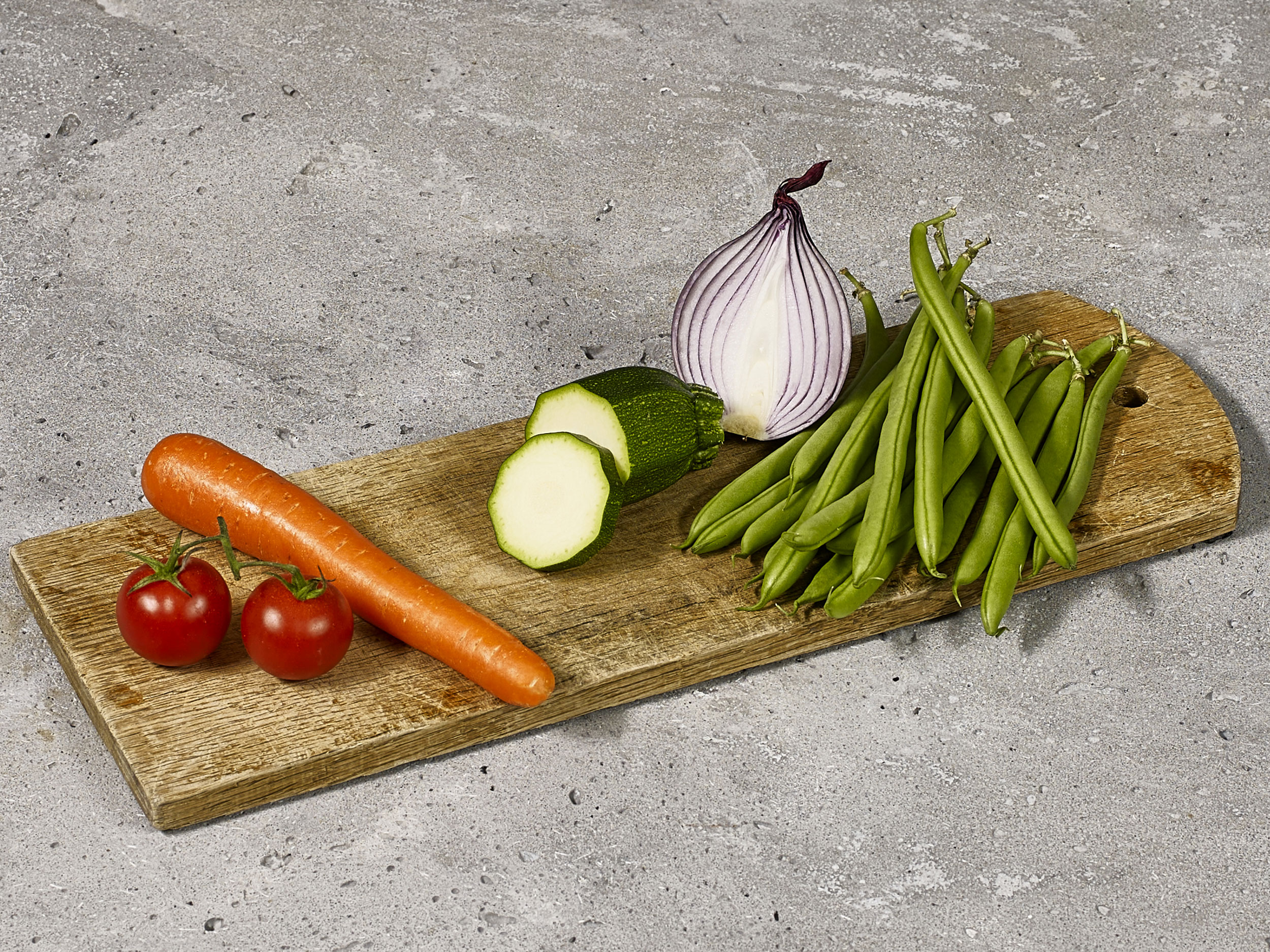 Spis flere grøntsager og frugter
Spis mindst 300 g grøntsager om dagen
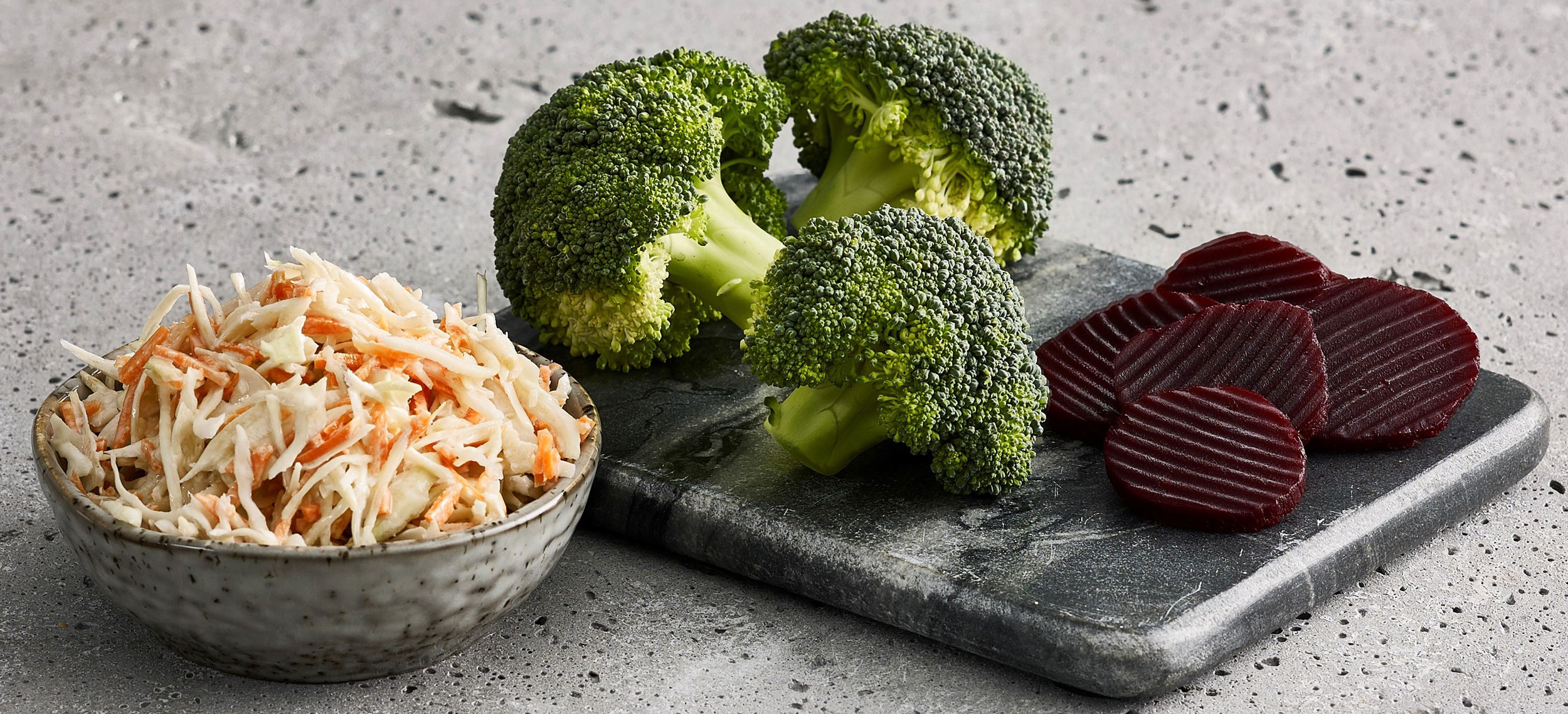 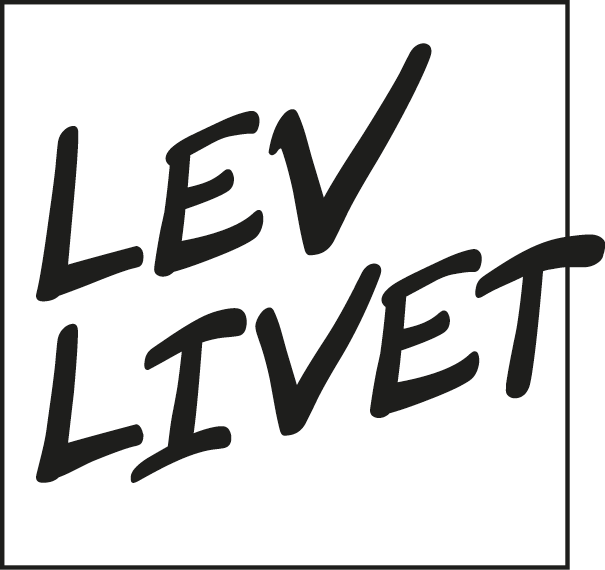 [Speaker Notes: Anbefaling:
600 gram grøntsager og frugt om dagen. Mindst halvdelen skal være grøntsager. Vælg forskellige og især de grove.
Brug gerne frosne grøntsager og produkter på dåse.
Af de mindst 300 g grøntsager anbefales:
100 g mørkegrønne grøntsager som fx broccoli, spinat og grønkål 
100 g røde og orange grøntsager som fx gulerod og tomat.

På billedet ses to eksempler på de 300 g grøntsager.
Der er 100 g røde eller orange og 100 g mørkegrønne grøntsager på hvert billede.
Opstillingen er vist med 100 g grøntsager til frokost og 200 g til aften.]
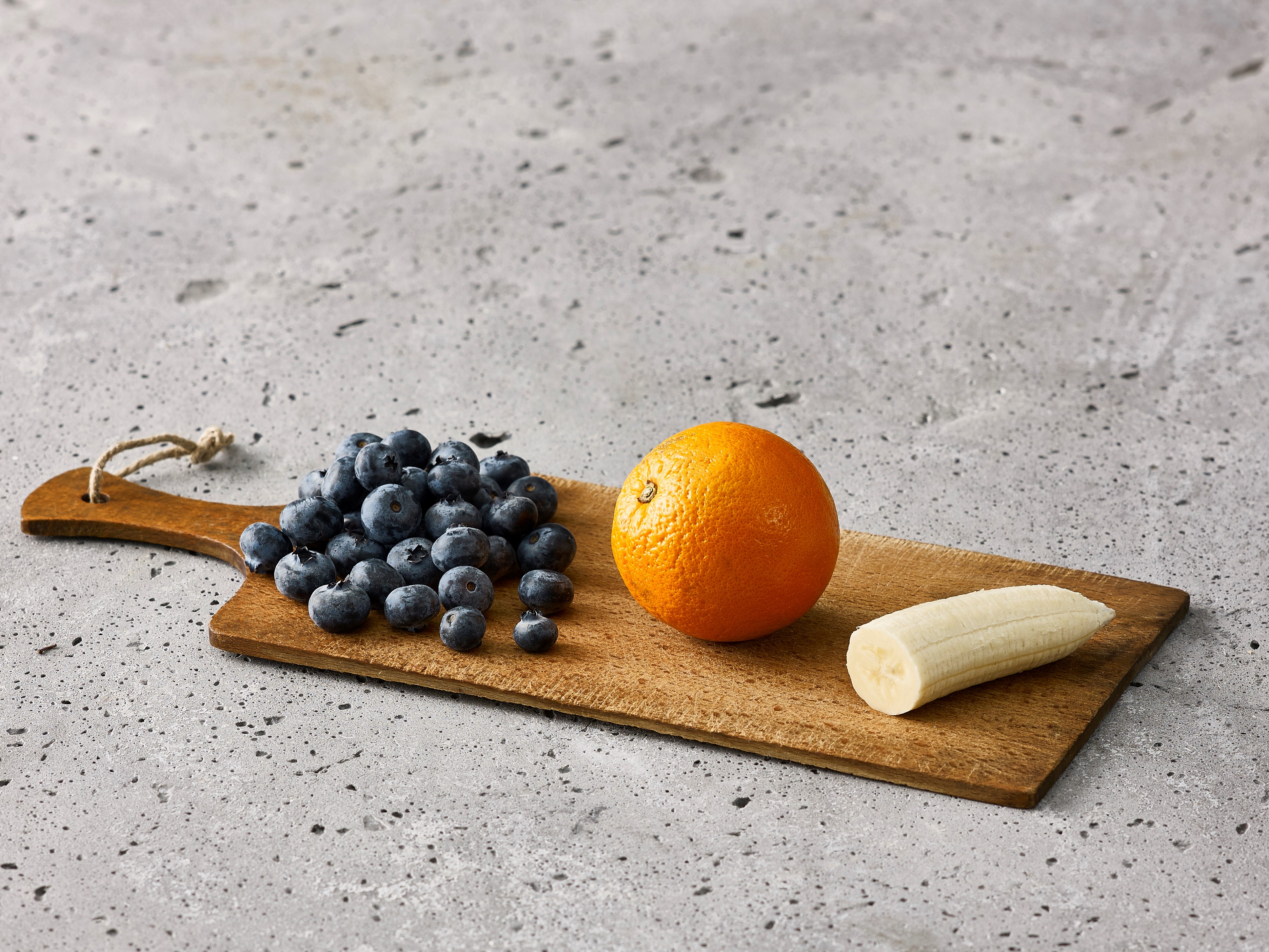 Spis flere grøntsager og frugter
Spis gerne 3 ”stykker” frugt om dagen
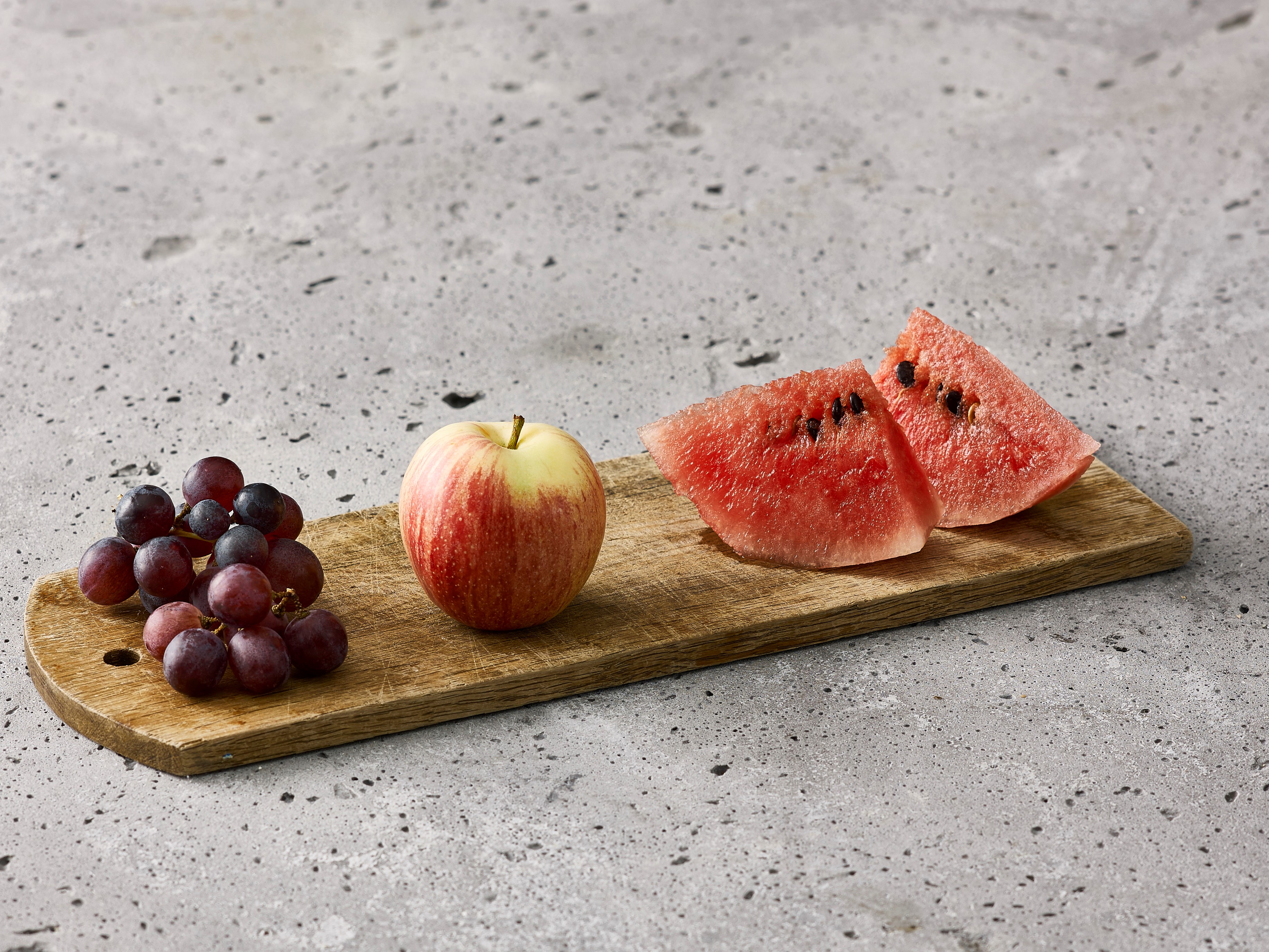 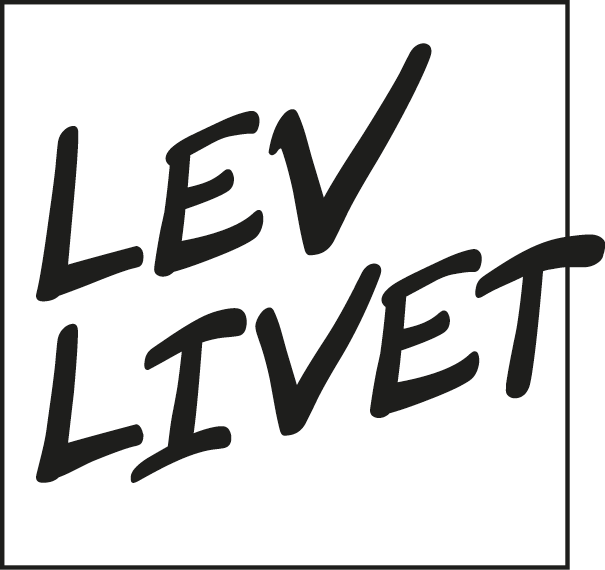 [Speaker Notes: På billedet ses 3 ”stykker” frugt eller 3 portioner frugt.
Hvert ”stykke” eller portion indeholder ca. 10 g kulhydrat afvejet efter Diabetesforeningens liste med eksempler på frugt og mængder svarende til ca. 10 g kulhydrat. Listen findes på www.diabetes.dk
De afbillede mængder er den spiselige del af frugten, dvs. skræl, kernehus o.lign. er ikke vejet med.

Fordel frugten ud over dagen.]
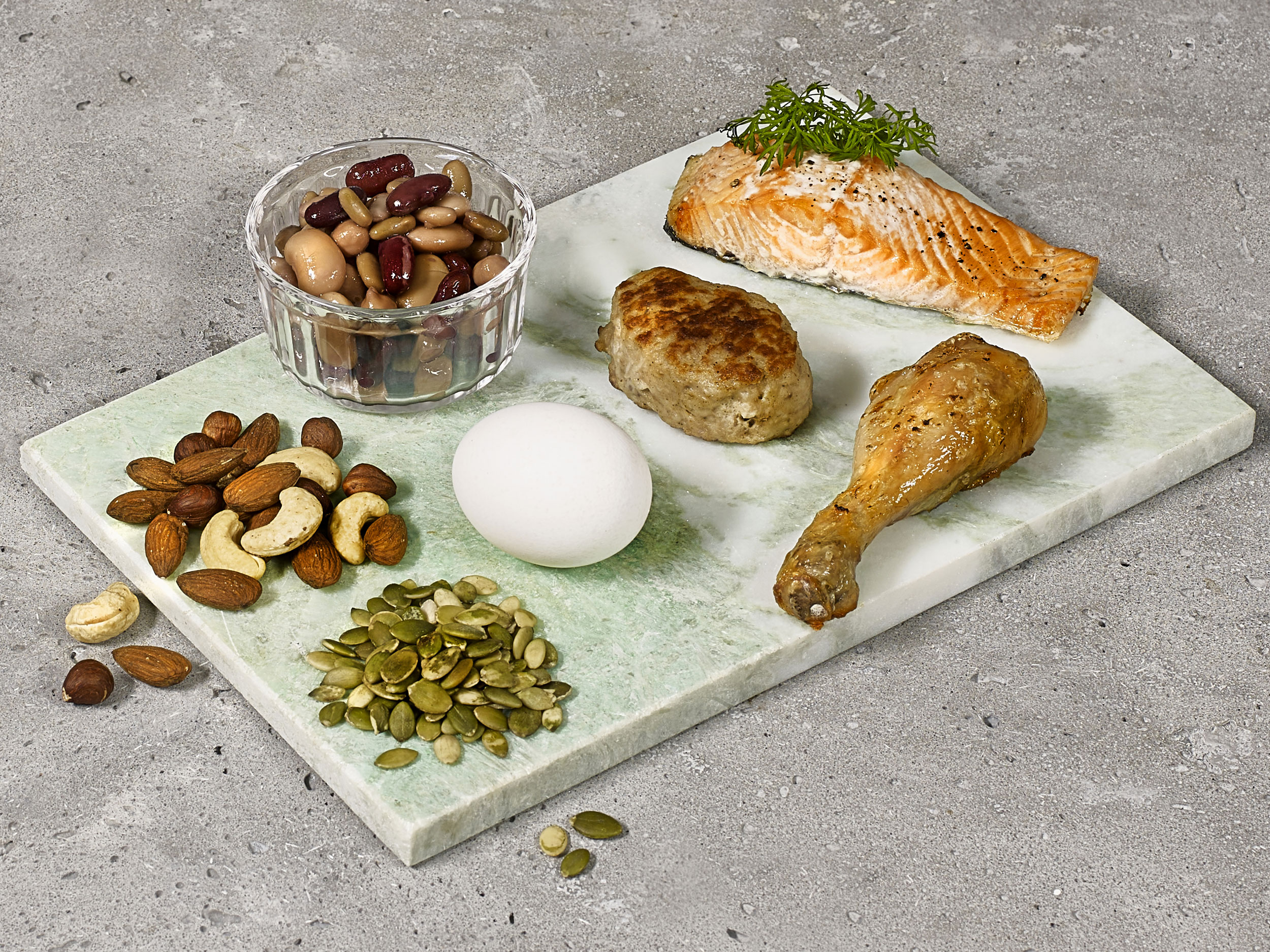 Spis mindre kød – vælg bælgfrugter og fisk
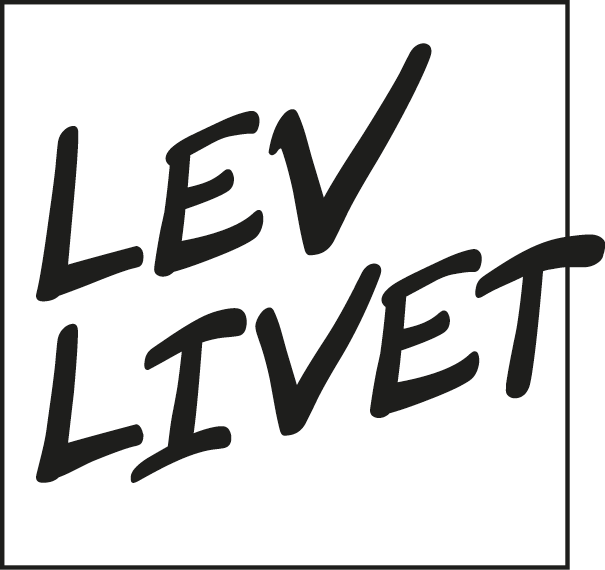 [Speaker Notes: Anbefalinger pr. dag:
100 g tilberedte bælgfrugter som fx kikærter, bønner, gule ærter og linser. 
Brug gerne produkter fra dåse eller karton.
1 håndfuld nødder eller mandler svarende til ca. 30 g. Spis forskellige slags, og vælg usaltede eller med højst 0,8 g salt pr. 100 g. 
1-2 spsk. frø fx sesamfrø og græskarkerner.]
Spis mindre kød – ca. 350 g om ugen
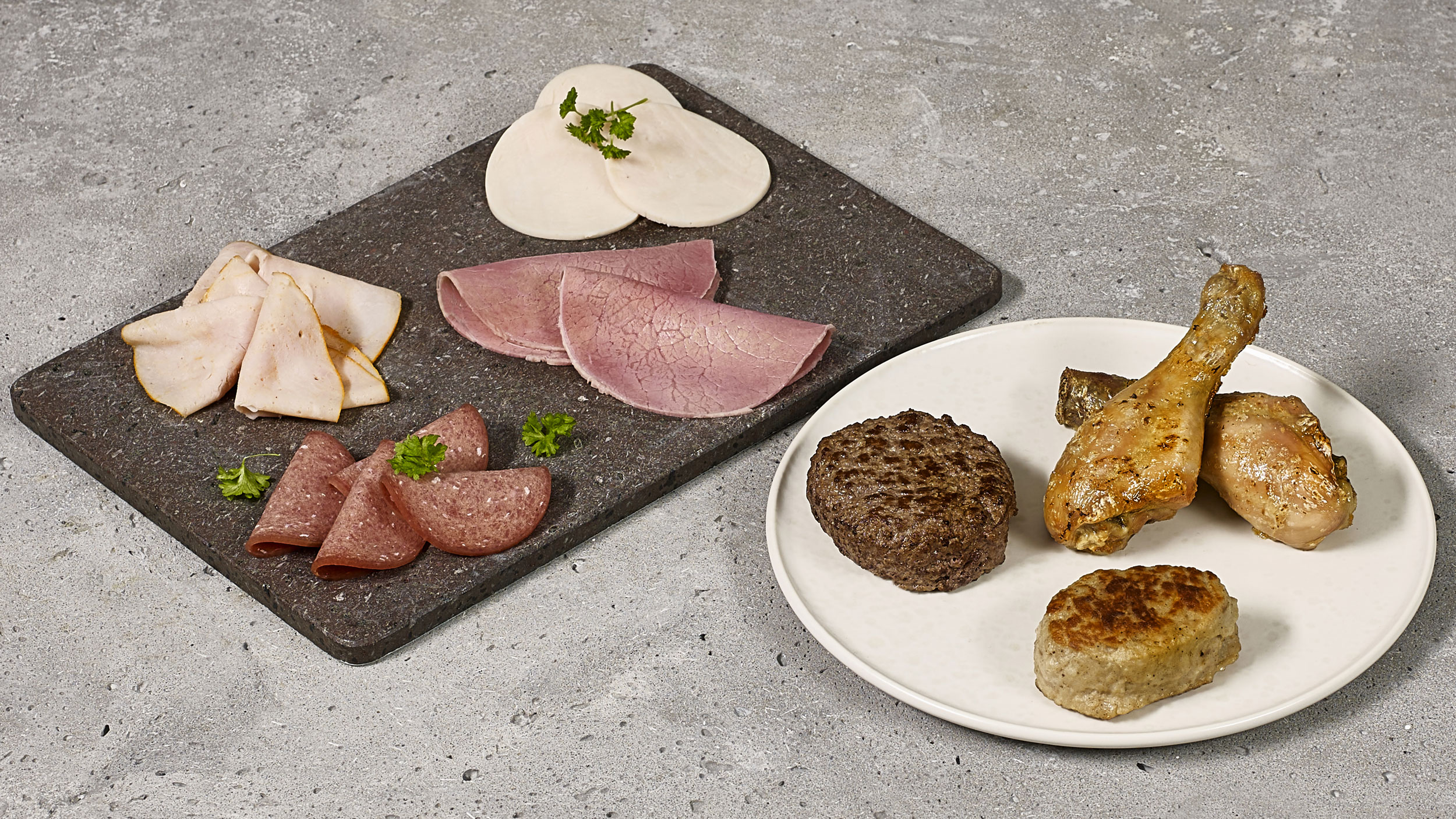 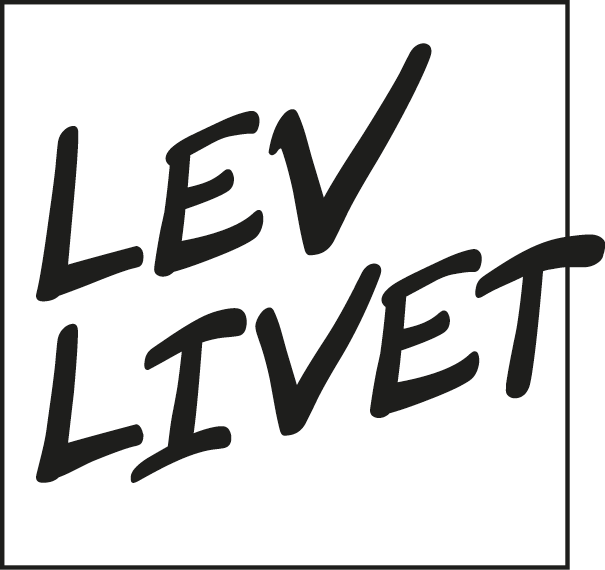 [Speaker Notes: Anbefalinger:
Vælg kød og pålæg med højst 10 % fedt. 
Begræns især okse- og lammekød og saltede og røgede produkter.
Supplere gerne med 2 æg om ugen.]
Spis 350 g fisk om ugen
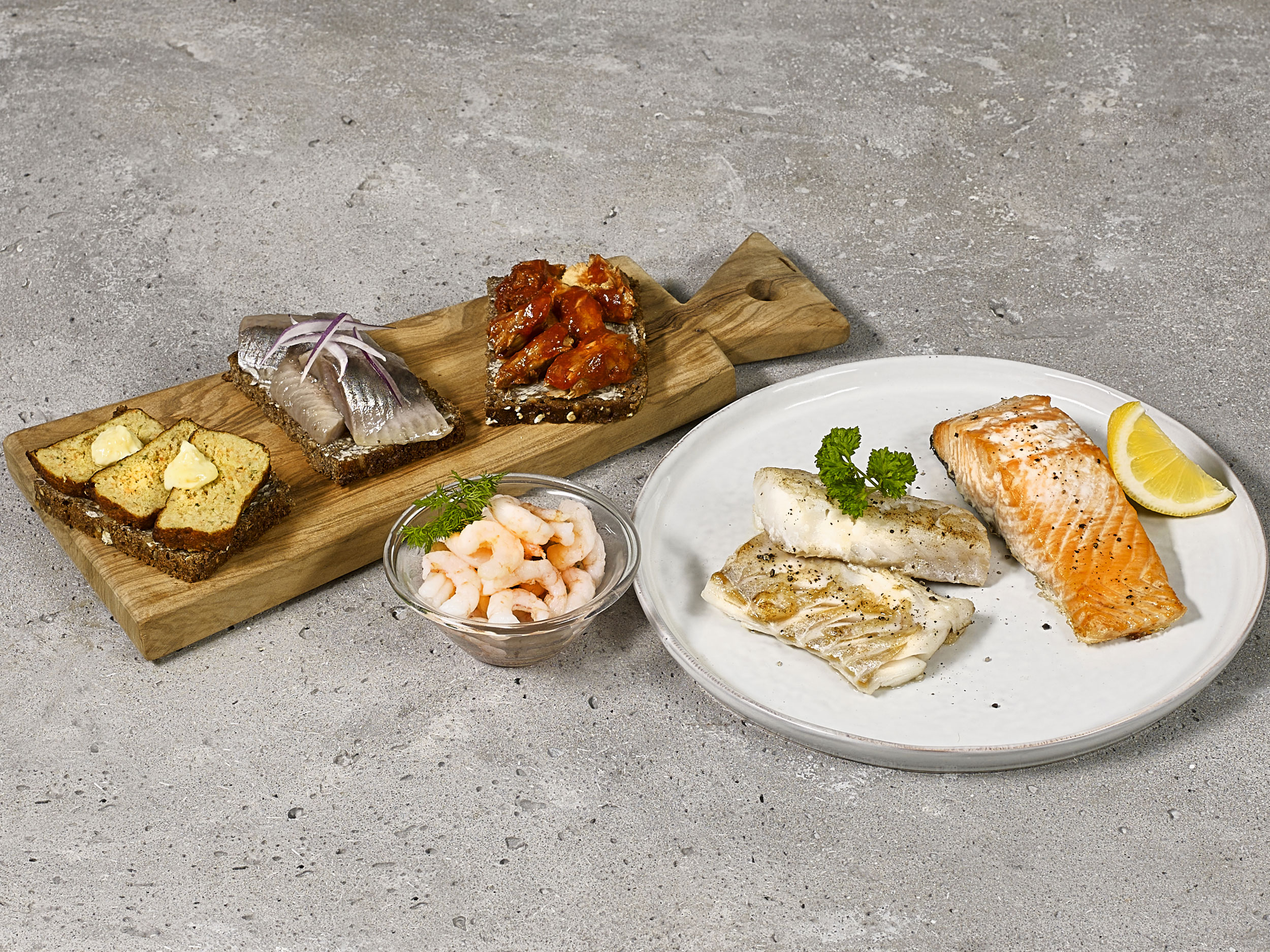 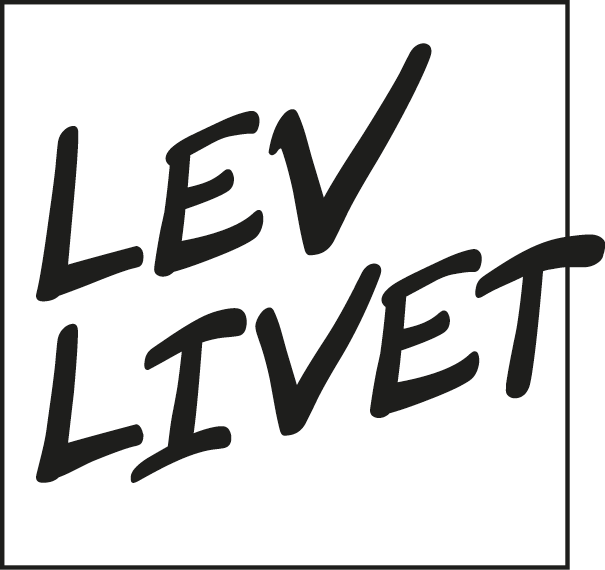 [Speaker Notes: Anbefaling:
200 g af de 350 g fisk og skaldyr skal være som fede fisk fx sild, makrel, laks, ørred, hellefisk og ål.
Brug gerne frosne produkter og produkter fra dåse.]
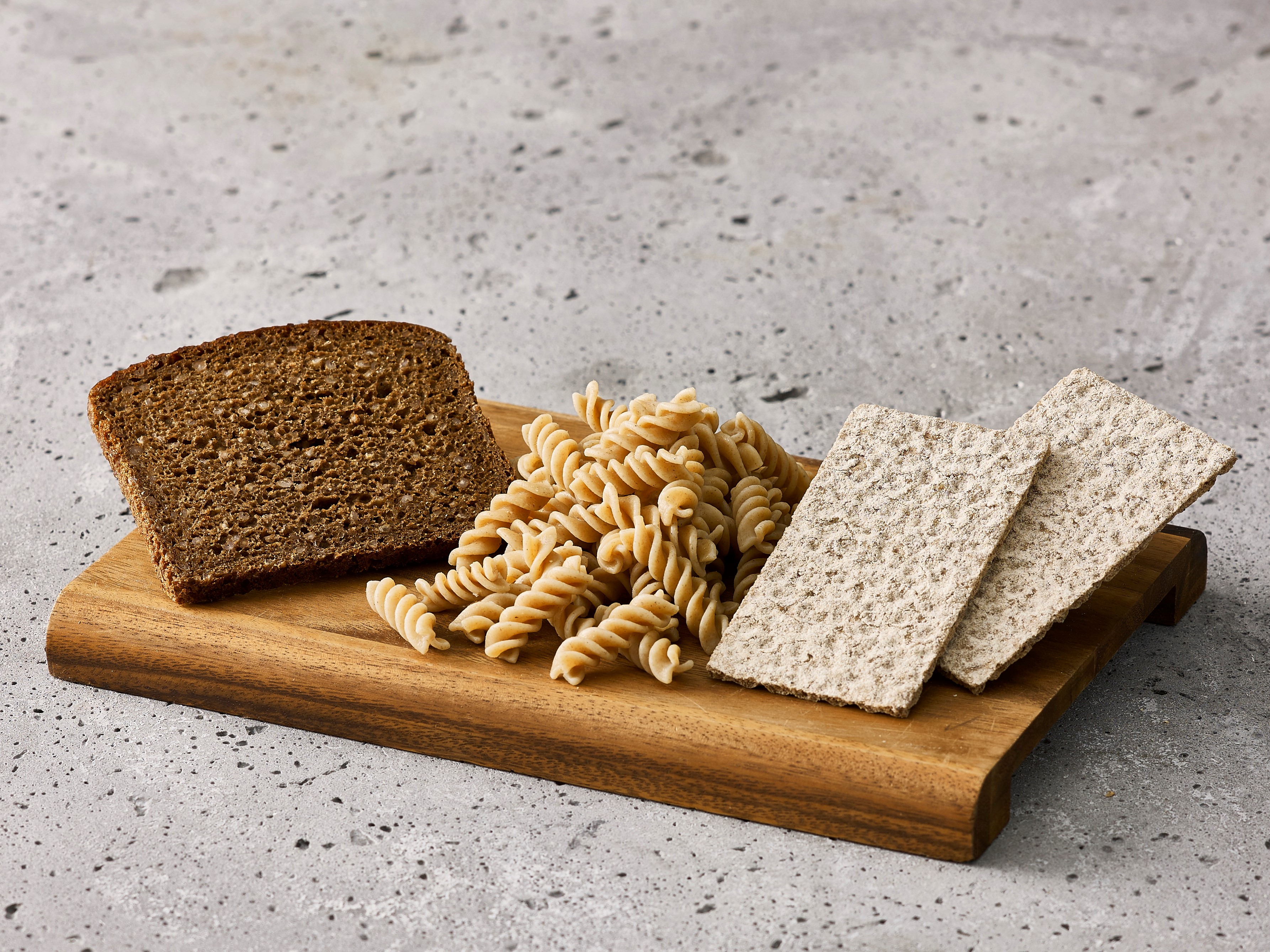 Spis mad med fuldkorn
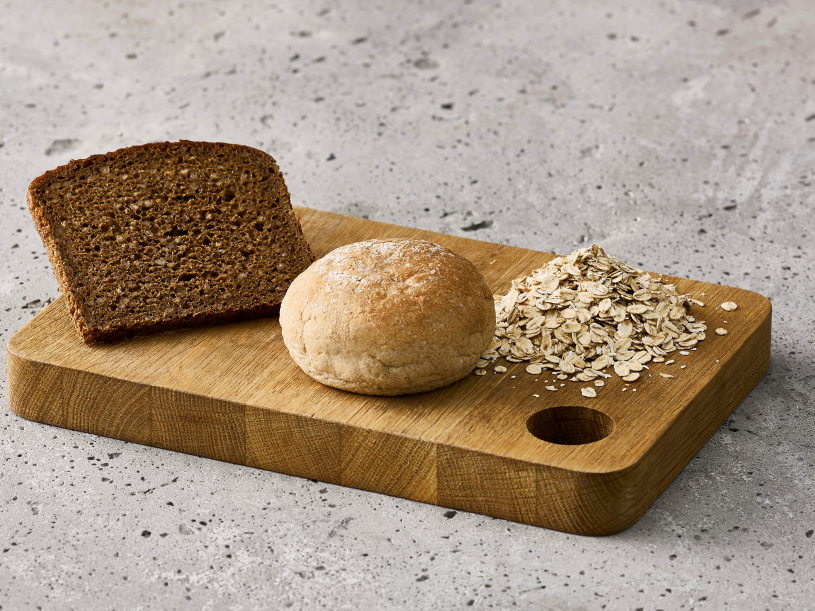 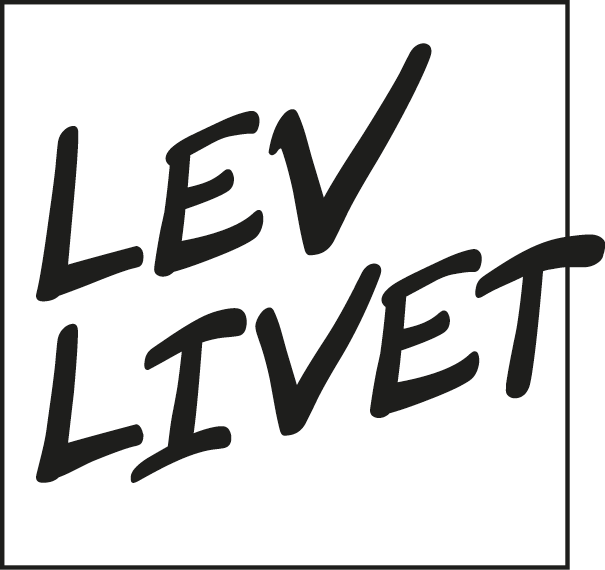 [Speaker Notes: Anbefaling:
Spis 75 gram fuldkorn om dagen (pr. 10 MJ).
Fordel fuldkornsprodukterne på dagens måltider.]
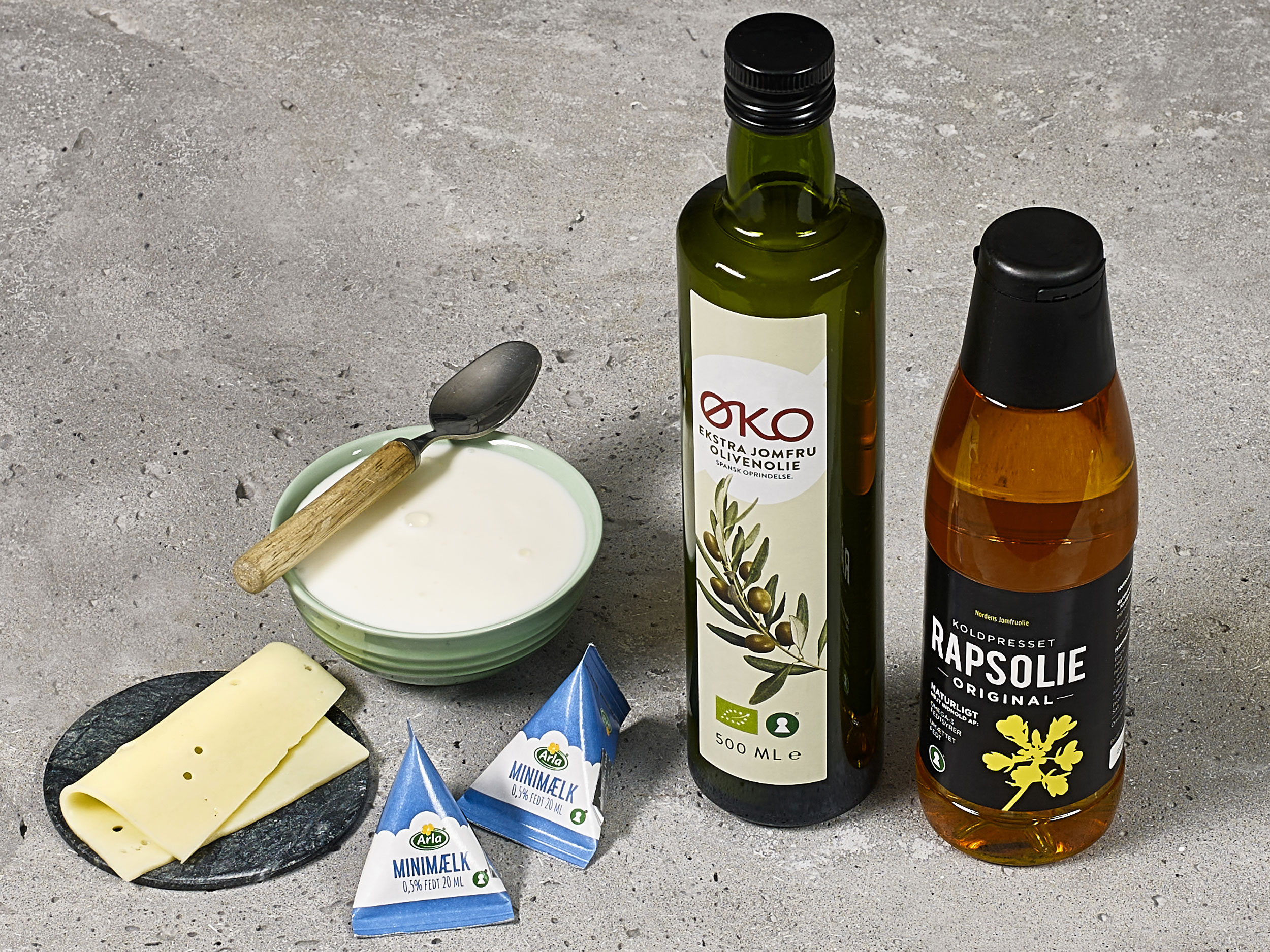 Vælg plante-olier og magre mejeriprodukter
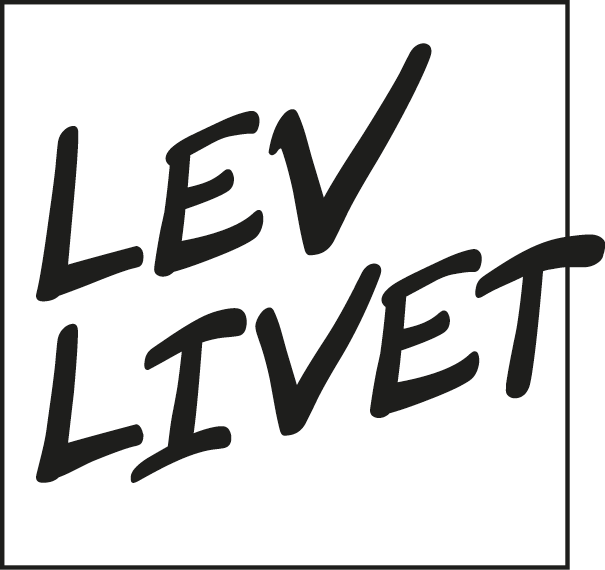 [Speaker Notes: Anbefalinger:
Vælg planteolier fx raps- og olivenolie frem for hårde fedtstoffer.
¼ l mager mælkeprodukt om dagen er tilpas, når man spiser planterigt og varieret. Mængden gælder også for børn på 2-5 år og større børn. 
Vælg mini, skummet- eller kærnemælk og syrnede mælkeprodukter med højst 1,5 % fedt.
20 g ost med højst 17 % fedt er tilpas, når man spiser planterigt og varieret. Hvis man ikke spiser ost, skal man i stedet drikke eller spise 100 ml mælk eller mælkeprodukt. Mængderne vil være mindre for børn på 2-5 år og større børn.]
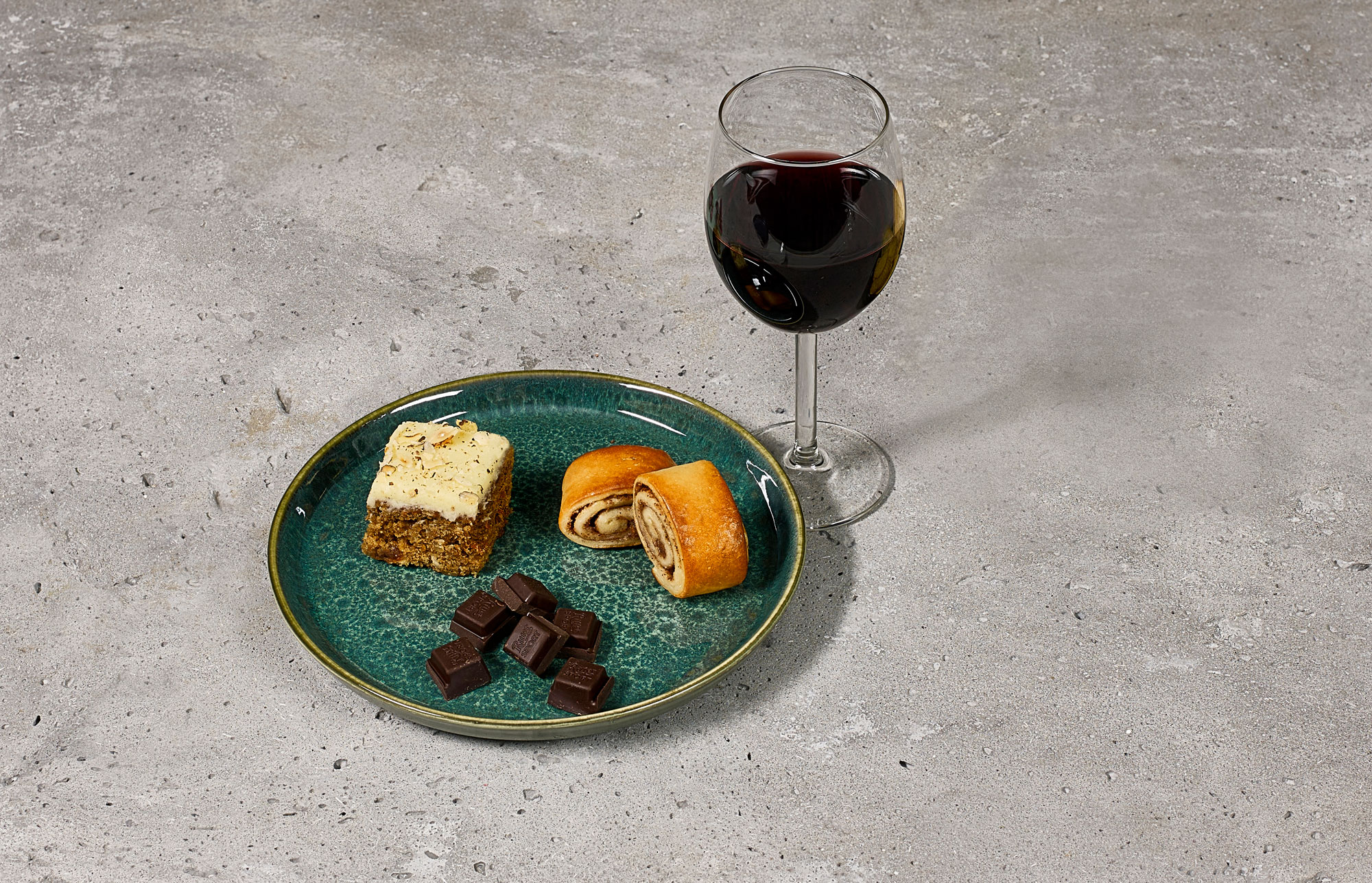 Spis mindre af det søde, salte og fede
65+ pr. uge:
25 g chokolade
2 kanelgifler
50 g kage
1 glas rødvin
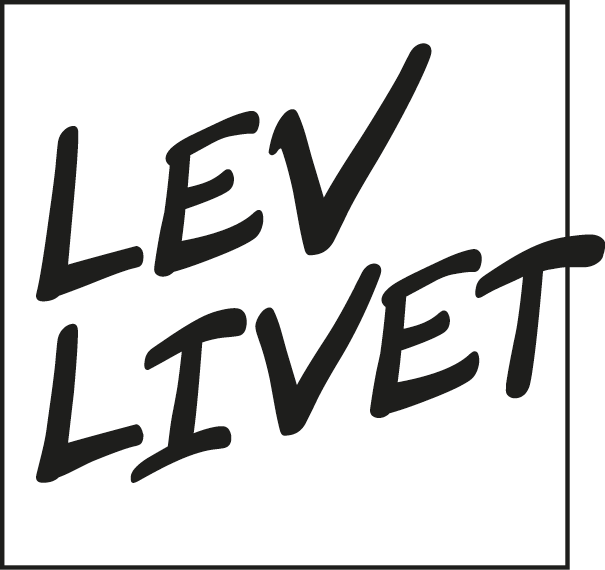 [Speaker Notes: Kvinder og mænd 65+ = ca. 2500 kJ (600 kcal) om ugen som råderum til søde, salte, fede og alkoholholdige produkter.]
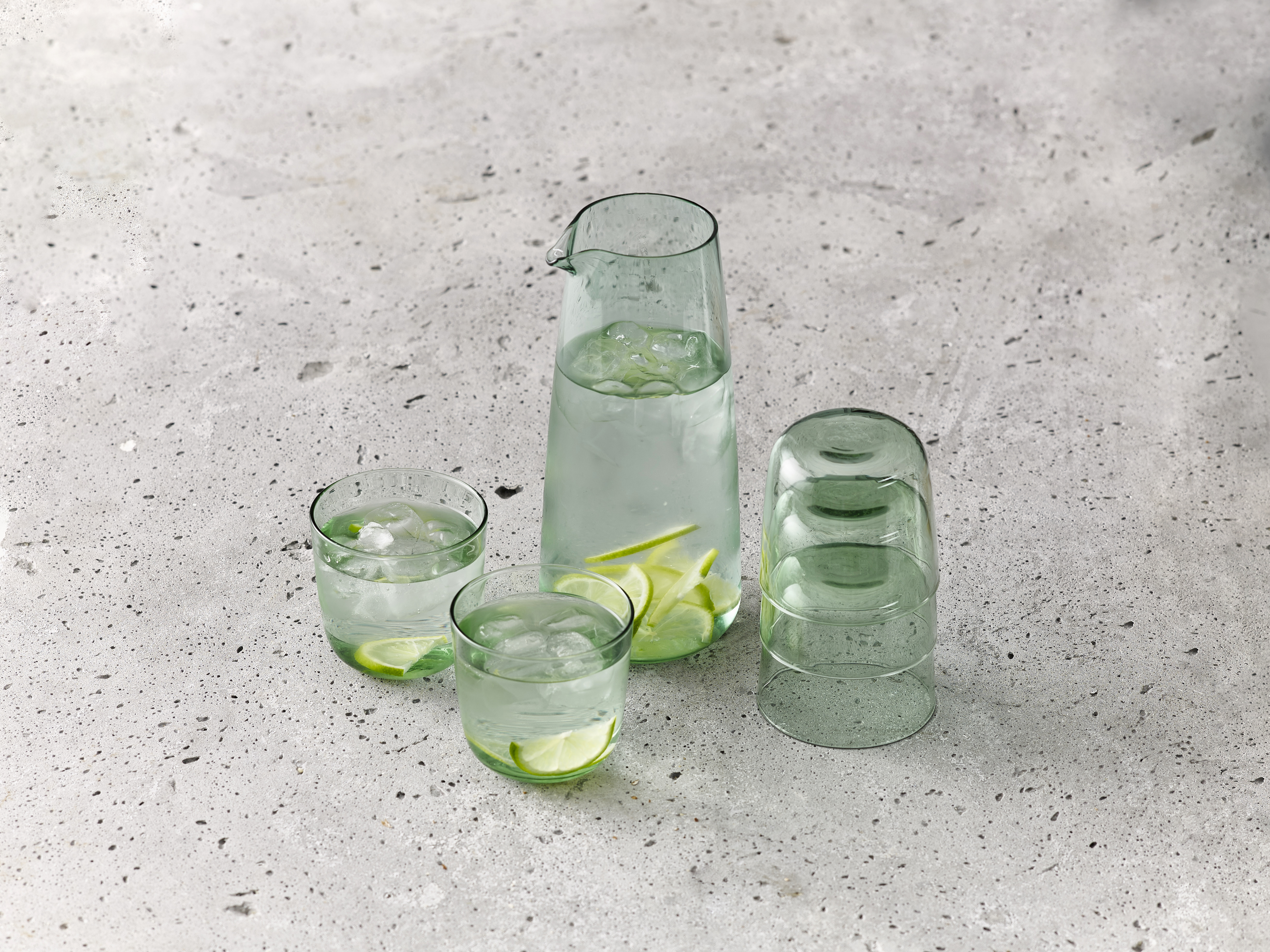 Sluk tørsten i vand
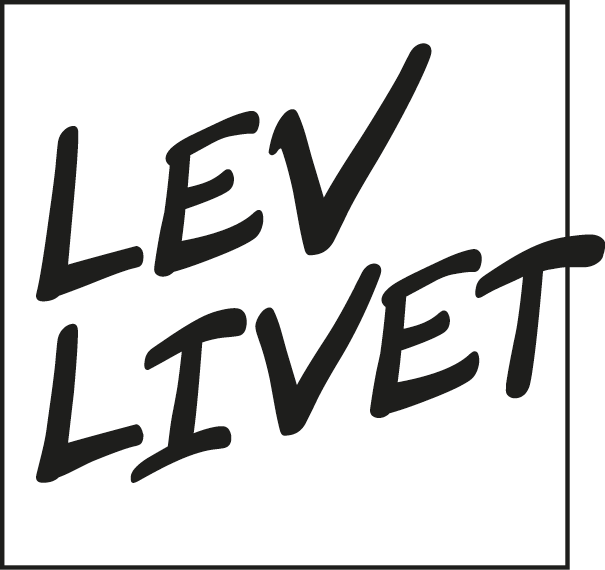 [Speaker Notes: 1-1½ liter væske om dagen dækker behovet hos de fleste.]
De officielle kostråd
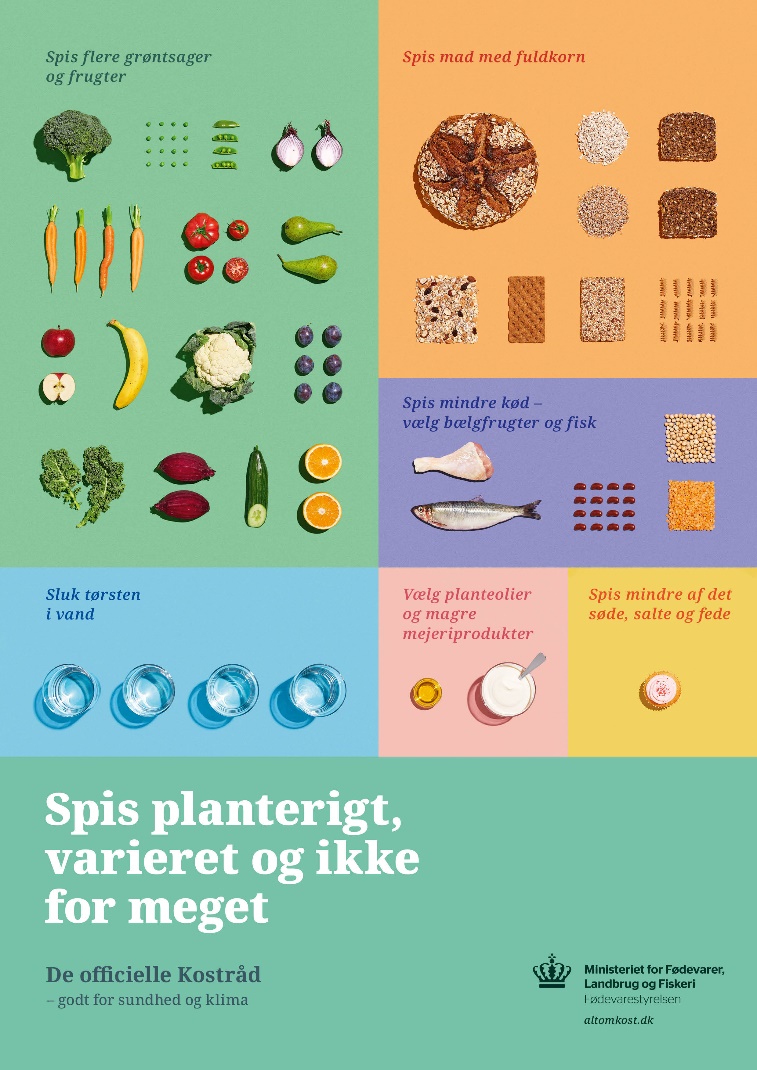 Spis planterigt, varieret og ikke for meget
Spis flere grøntsager og frugter
Spis mindre kød – vælg bælgfrugter og fisk
Spis mad med fuldkorn
Vælg planteolier og magre mejeriprodukter
Spis mindre af det søde, salte og fede
Sluk tørsten i vand
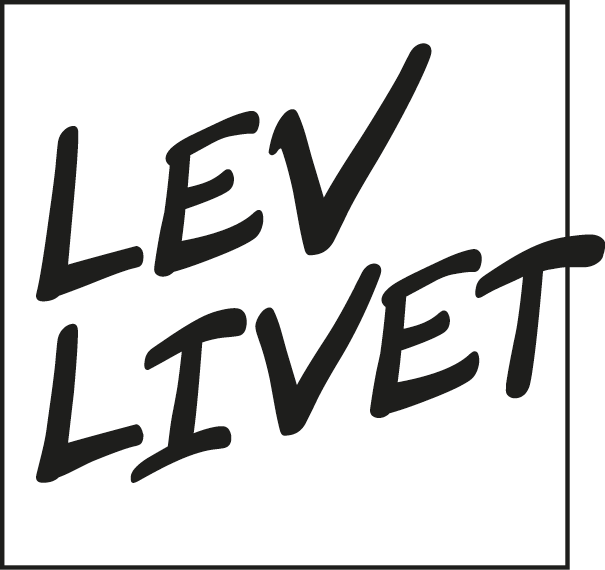 [Speaker Notes: De officielle kostråd samlet.

Kostrådene suppleres med følgende vigtige tips:
Begræns madspild
Gå efter Nøglehullet]
Kostråd 65+
Rådene gælder for raske personer over 65 år, der har normal appetit:

Følg de officielle kostråd og fokuser på at spise nok bælgfrugter, fisk, kød, æg, nødder og mælkeprodukter 
Tag de anbefalede kosttilskud
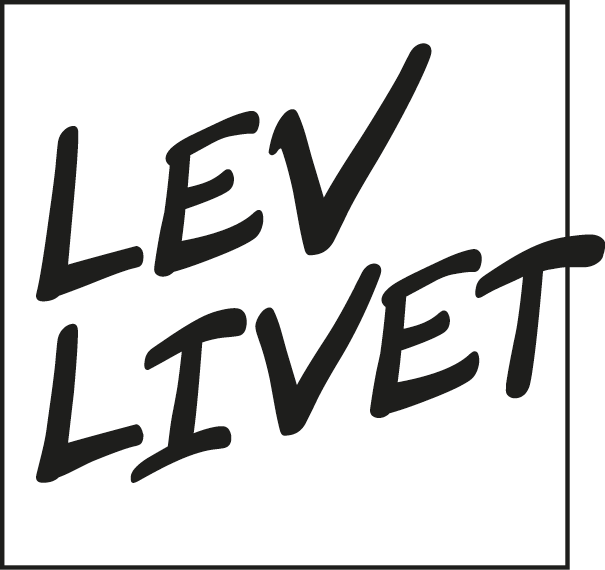 [Speaker Notes: Fødevarestyrelsen anbefaler følgende kosttilskud:
Under 70 år:
5-10 µg vitamin D om dagen i vinterhalvåret (fra oktober til april).
Over 70 år:
20 µg vitamin D om dagen
800 – 1000 mg calcium om dagen. Det gælder, uanset om man spiser mælk og mælkeprodukter eller ikke.
OBS. Behov for calciumtilskud er individuelt og kan med fordel drøftes med en læge.]
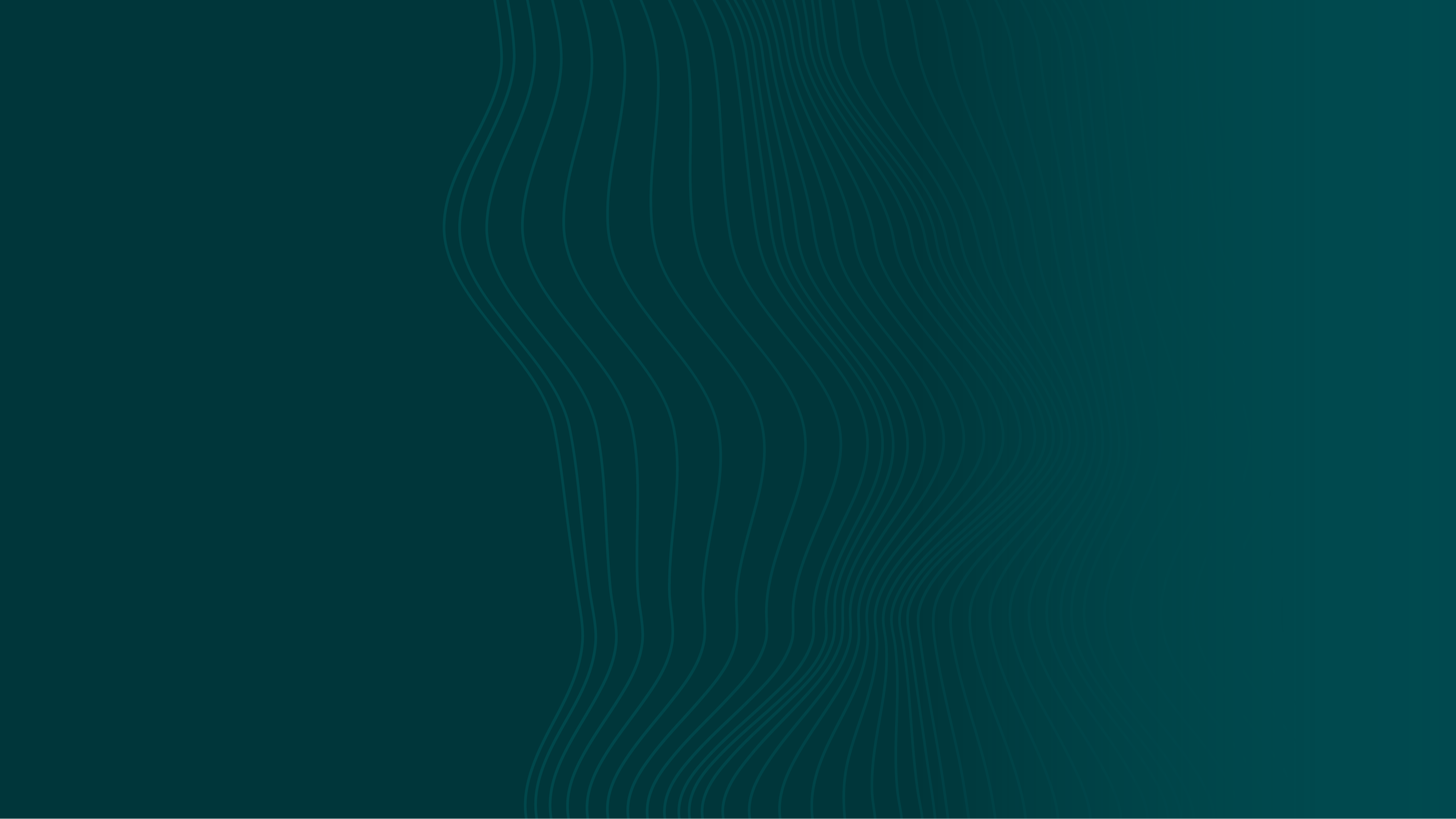 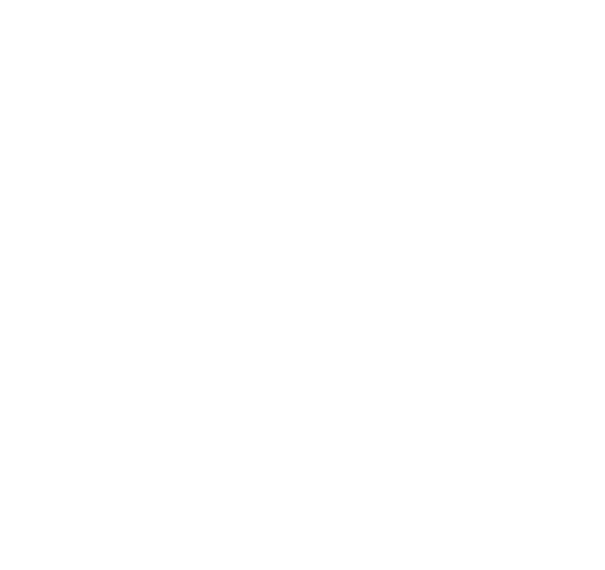 Navn Navnesen, Xxxxxxx Kommune